Дидактическая игра 
«Назови одним словом»
Игра предназначена для детей 5-7 лет
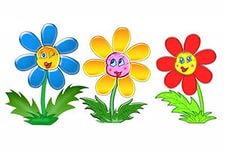 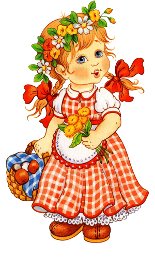 Автор: Орехова Наталья Александровна воспитатель
МКДОУ д/с №2 «Ласточка»
г. Семилуки
Цель игры:
Игра способствует развитию логического мышления, памяти, речи, умению обобщать, обосновывать. 
Закреплять знания об окружающих предметах.
Ход игры:
Детям предлагается выделить общий признак, который охватывает всё множество объектов наблюдения, и назвать предметы одним словом. Игру можно использовать при изучении нового материала, повторения и закрепления пройденного). Решая элементарную логическую задачу на классификацию, ребенок называет обобщающее слово и сравнивает свой ответ с появившимся словом.
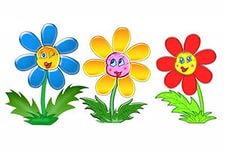 Задание:
Назови одним словом.
Цветы
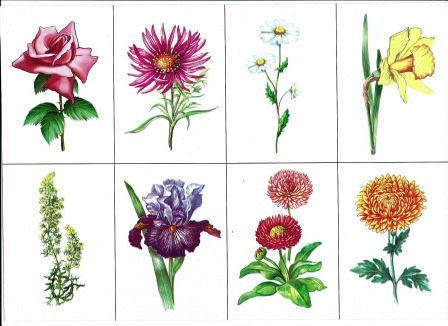 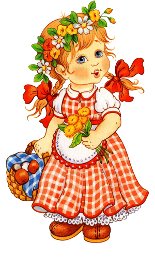 Деревья
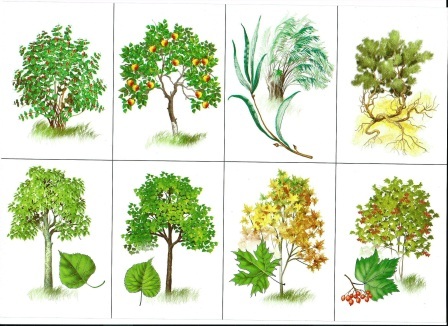 Обувь
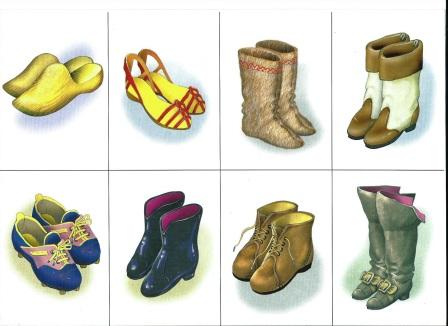 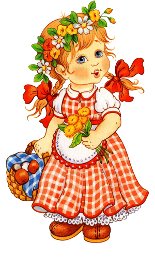 Мебель
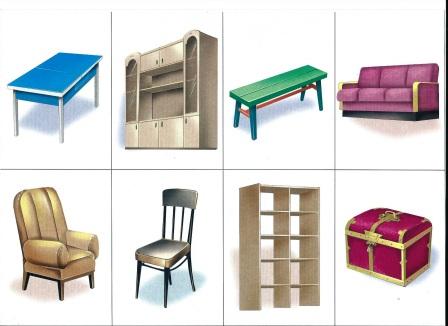 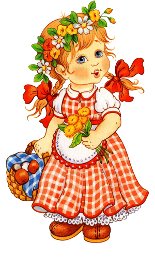 Овощи
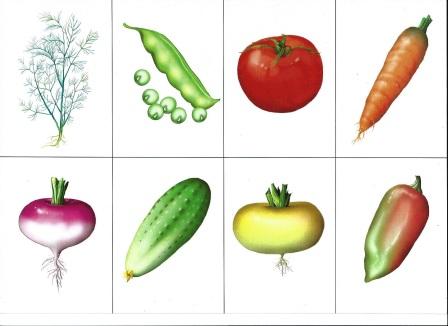 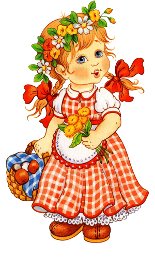 Личные вещи
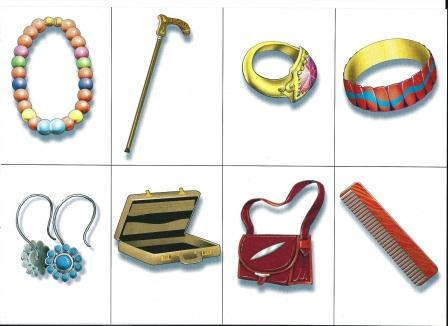 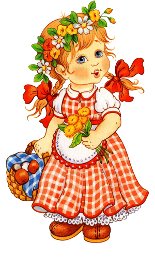 Еда
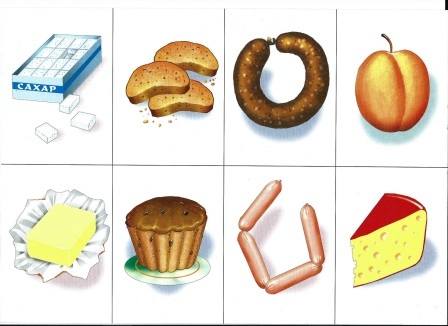 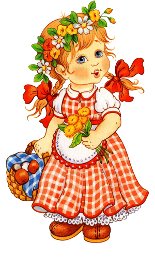 Головные уборы
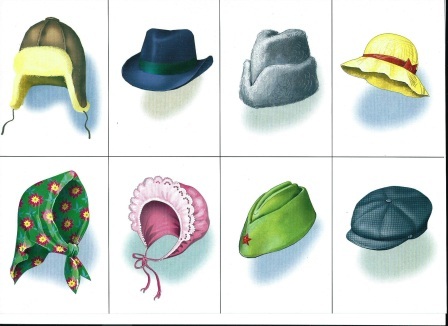 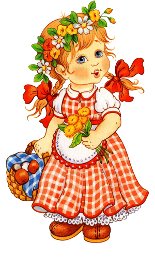 Птицы
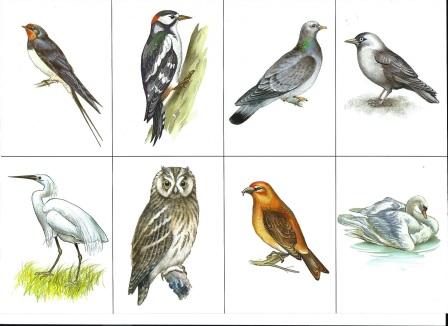 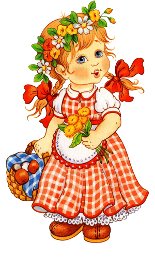 Животные
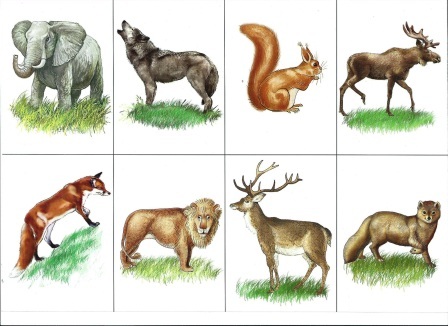 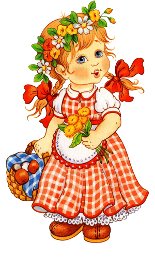 Фрукты и ягоды
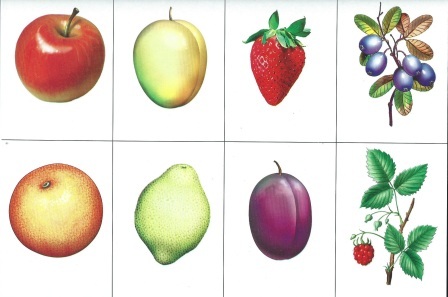 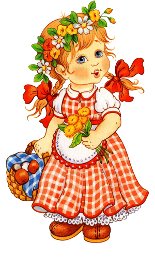 Фрукты и ягоды
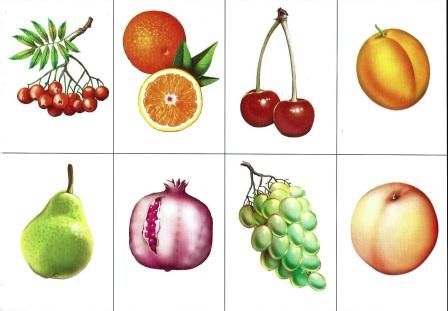 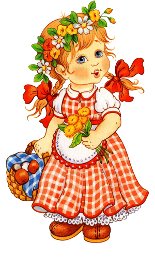 Посуда
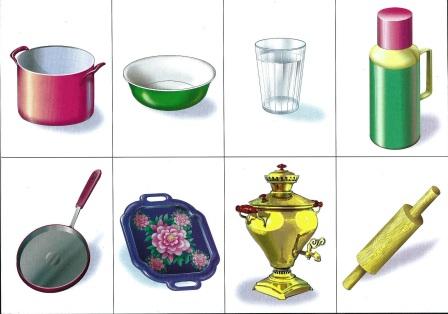 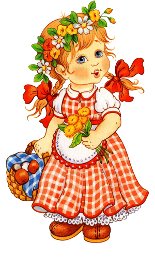 Инструменты
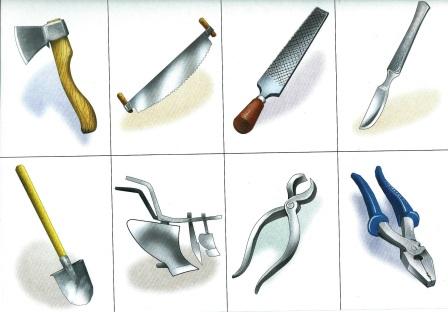 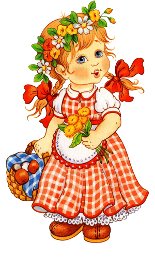 Музыкальные инструменты
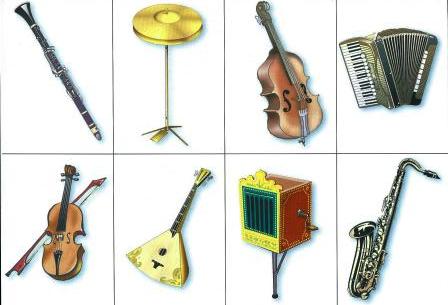 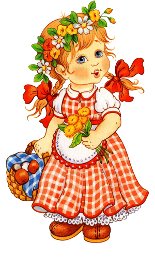 Игрушки
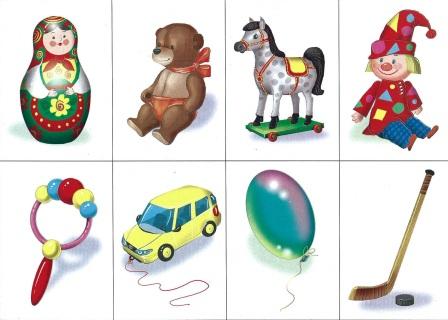 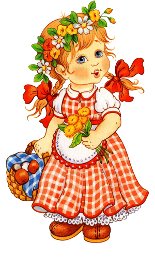 Транспорт
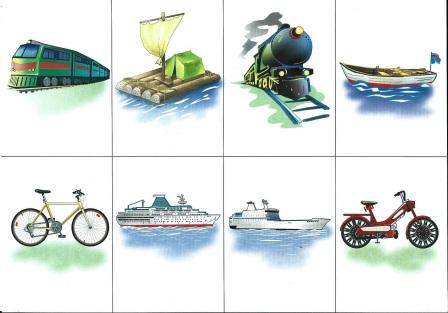 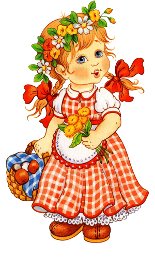 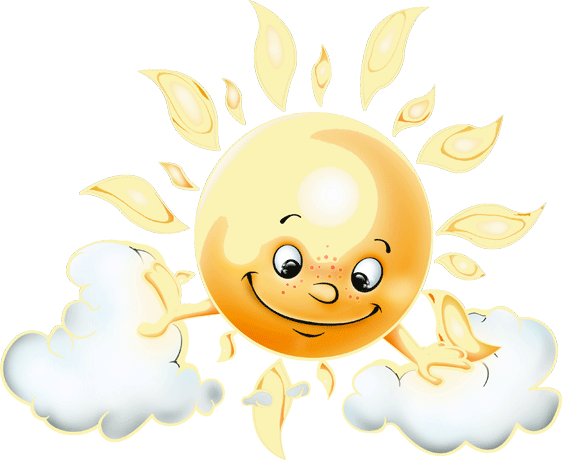 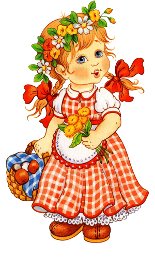 Спасибо за 
Внимание!
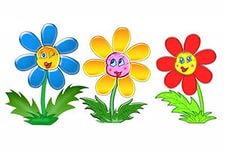 Использованные материалы:
Игры в картинках со звуками для детей 5 – 7 лет.  Издательство: АКАДЕМИЯ РАЗВИТИЯ, Издательство "Академия/Academia", ООО "Академия развития", 2004 г.
Интернет – ресурсы: 
Декоративная «решетка»
http://img-fotki.yandex.ru/get/6608/123155165.37/0_97944_a16594dc_XL
Цветок: 
http://img-fotki.yandex.ru/get/6100/85258606.a9/0_72fe5_3fdd2611_XL 
картинка Солнышко
http://www.permaybatyr.edu.cap.ru/?eduid=5022&news=283612&t=news
девочка
http://www.liveinternet.ru/users/4583003/post199855687/
цветы
http://www.design-warez.ru/clipart/page/1546/ 

Автор шаблона Ранько Елена Алексеевна учитель начальных классов  МАОУ лицей №21 г. Иваново
сайт: http://elenaranko.ucoz.ru/